О вреде физических наказаний
Консультация для родителей
Папа вазу опрокинул.                 Кто его накажет?  “Это к счастью,     Это к счастью!”Всё семейство скажет.              Ну, а если бы к несчастью,              Это сделал я.“Ты разиня, Ты растяпа” -             Скажет мне семья…
А ЧТО СКАЖЕТЕ ВЫ ???
Чего не должно быть
Недопустимы физические наказания
    Физическое наказание создает лишь иллюзию разрешения конфликта. 
 Ярости
   Ярость приводит к чрезмерности наказания. 
Истеричности 
  На истерическую жестикуляцию и чрезмерность эмоций ребенок неизбежно ответит тем же. 
Безнаказанности
    Если любовь родителей слепа и безответственна.
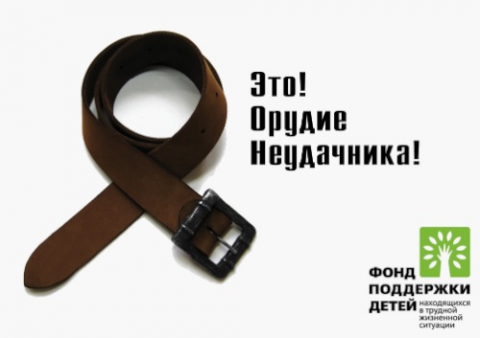 Виды наказаний: физическое, наказание и подражание, лишение любви, отказ или отсрочка удовольствий, бранные слова.
Одной из распространенных негативных форм наказания является физическое наказание, основанное на страхе перед болью.
Как считают психологи, они способствуют развитию лжи, лицемерия, трусости, возбуждают злобу и ненависть к старшим.
Правила наказания:
Наказывая, подумай: Зачем? Для чего? Задайте себе вопрос, почему ребенок так поступил, выясните ситуацию и ответьте себе на вопрос: нужно ли его за это наказывать? 
Если есть сомнения, наказывать или нет - не наказывать! Никаких наказаний не должно быть «на всякий случай».
Наказание никогда не должно вредить здоровью.
За один раз можно наказать только за один проступок. «Салат» из наказаний не для детей.
Запоздало не наказывать - за давностью все списывается.
Наказан значит прощен.
Наказание не должно сопровождаться унижением, не должно рассматриваться как торжество силы взрослого над слабостью ребенка.
Давайте запомним!
Не употребляй :  я тысячу раз говорил тебе…- сколько раз надо повторять...- о чем ты только думаешь…- неужели трудно запомнить…- ты становишься…- ты такой же, как…- отстань, некогда мне…- почему Лена (Катя, и т.д.) такая, а ты – нет…

Употребляй чаще:  ты у меня самый умный, (красивый и т.д.)- как хорошо, что у меня есть ты- ты у меня молодец…- я тебя очень люблю…- спасибо тебе…- без тебя я бы не справился…
Помните! Воспитывая ребенка, оба родителя и остальные родственники должны действовать согласованно.
Покинут счастьем будет тот,
     Кого ребёнком плохо воспитали. 
     Побег зелёный выпрямить легко,
     Сухую ветвь один огонь исправит.
                                                            Саади.
Любите и уважайте своих детей!